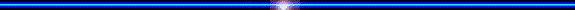 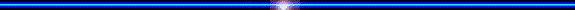 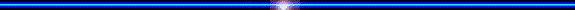 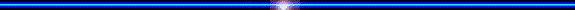 TRường THCS TUYẾT NGHĨA
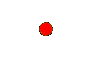 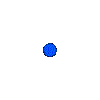 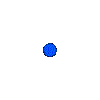 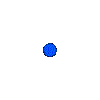 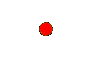 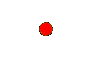 NHIỆT LIỆT CHÀO MỪNG
CÁC THẦY CÔ ĐẾN DỰ GIỜ
MÔN : SỐ HỌC 6
giáo viên: Nguyễn Thị PhƯỢNG
MỞ ĐẦU
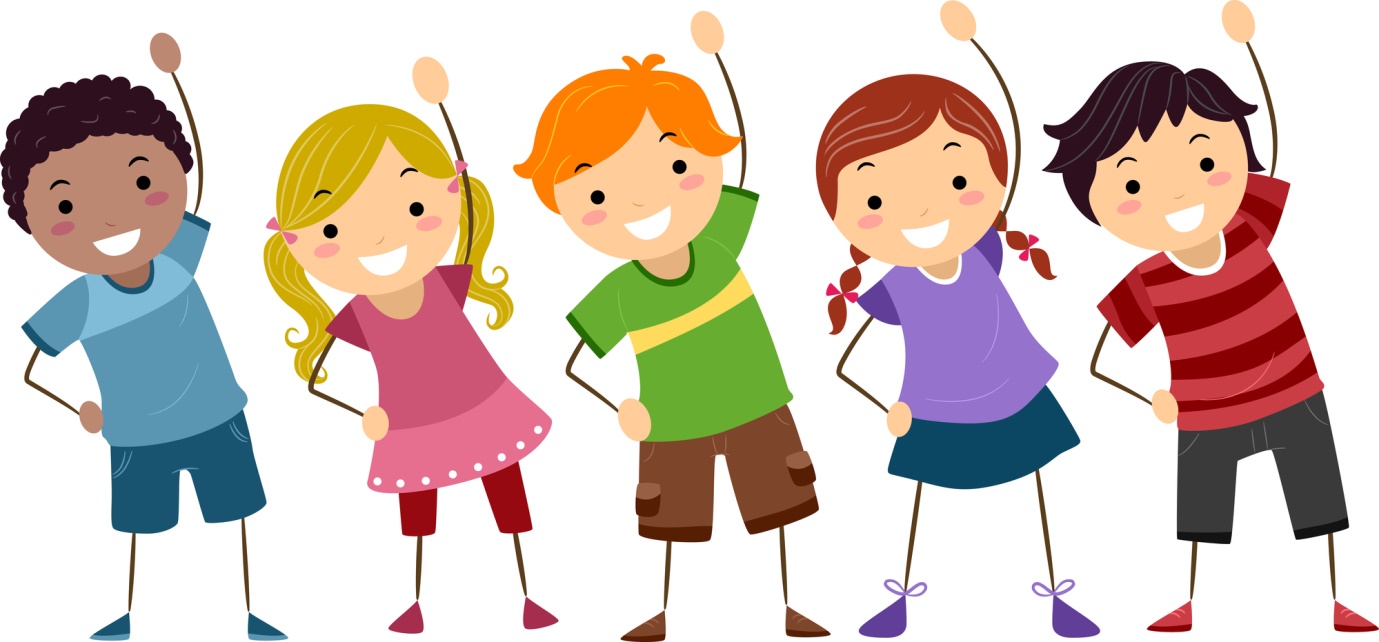 Để chuẩn bị cho trò chơi trong chuyến dã ngoại. Cô Ánh đi siêu thị mua bóng bàn và cốc sao cho số quả bóng bàn bằng số cốc. Tuy nhiên, tại siêu thị, bóng bàn chỉ bán theo hộp gồm 6 quả, cốc chỉ bán theo  bộ gồm 8 chiếc.
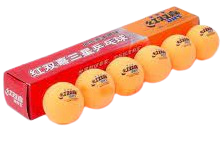 Cô cần mua ít nhất bao nhiêu hộp bóng bàn và bao nhiêu bộ cốc để số bóng bàn bằng số cốc?
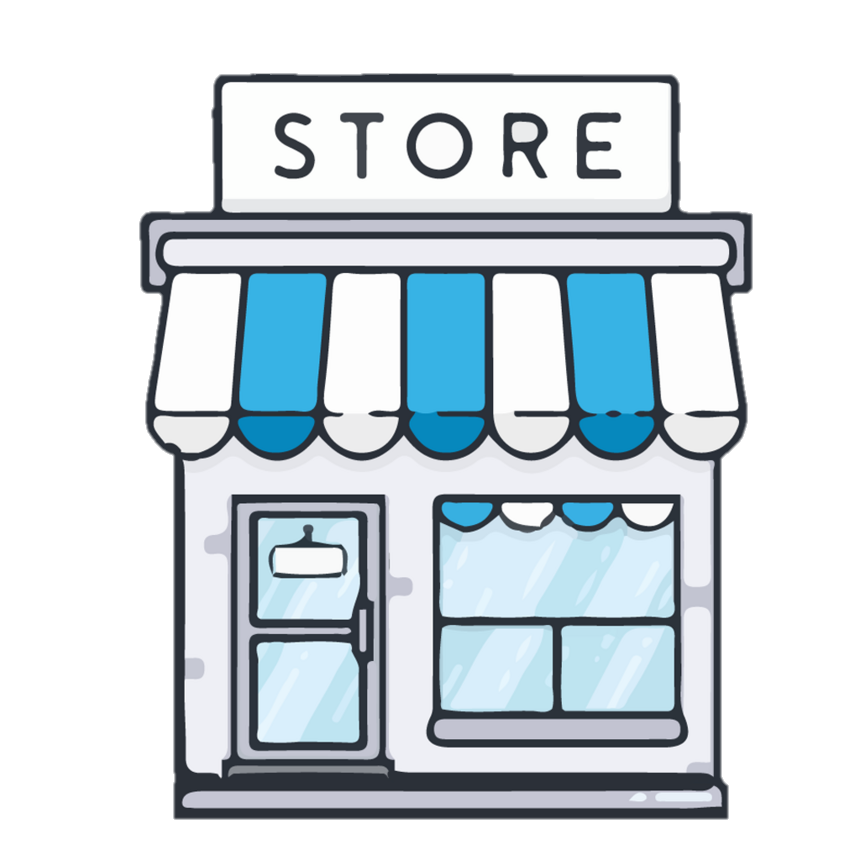 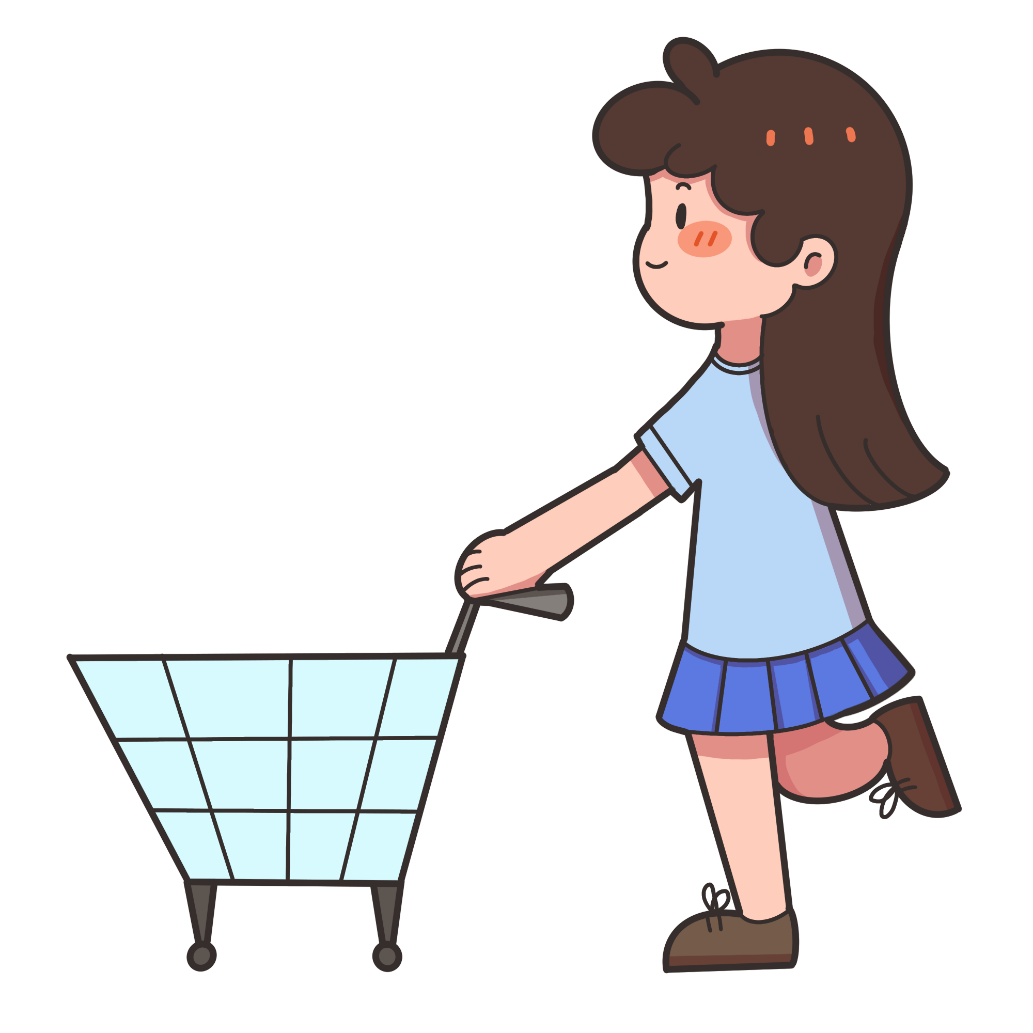 Một hộp gồm  6 quả bóng bàn
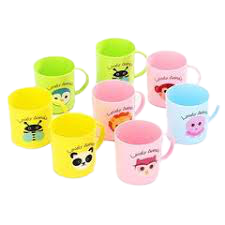 Một bộ gồm 8 chiếc cốc
[Speaker Notes: Vấn đáp:]
Bóng bàn chỉ bán theo hộp gồm 6 quả, cốc chỉ bán theo  bộ gồm 8 chiếc. Cần mua ít nhất bao nhiêu hộp bóng bàn và bao nhiêu bộ cốc để số bóng bàn bằng số cốc?
6
8
12
16
18
24
24
24
24
32
30
40
36
48
42
56
48
64
…
…
…
…
[Speaker Notes: Cùng HS tìm số bóng, số cốc.
GT số 24 có MQH gì với 6 và 8	Vào bài]
Tiết 29. BỘI CHUNG VÀ BỘI CHUNG NHỎ NHẤT
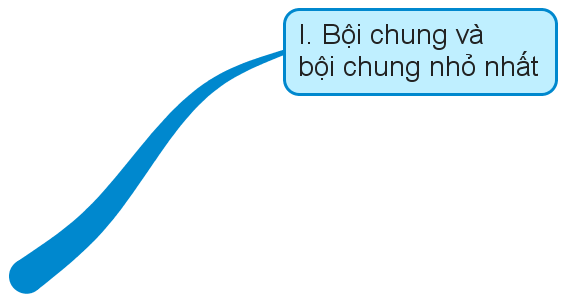 NỘI DUNG BÀI HỌC
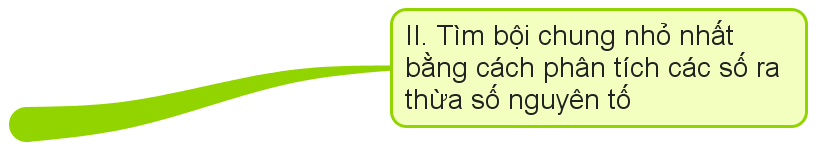 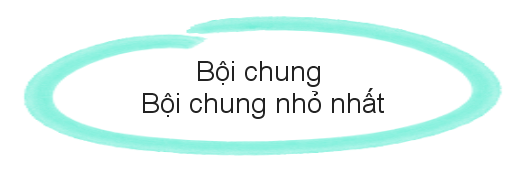 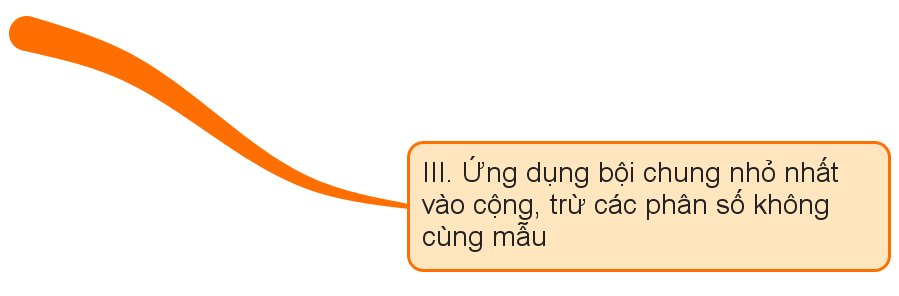 [Speaker Notes: Giới thiệu nội dung toàn bộ bài học, đi vào chi tiết tiết học phần I]
I. BỘI CHUNG VÀ BỘI CHUNG NHỎ NHẤT
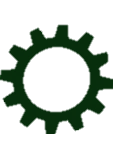 1
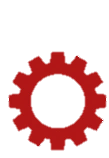 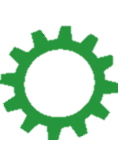 a) Nêu một số bội của 2 và 3 theo tứ tự tăng dần
b) Tìm các số vừa ở trong hàng thứ nhất, vừa ở trong hàng thứ hai.
c) Xác định số nhỏ nhất khác 0 trong các bội chung của 2 và 3.
[Speaker Notes: HĐ nhóm: Phiếu học tập]
I. BỘI CHUNG VÀ BỘI CHUNG NHỎ NHẤT
a) Nêu một số bội của 2 và của 3 theo thứ tự tăng dần?
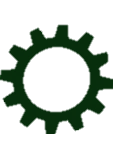 1
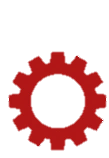 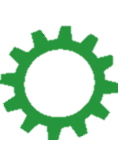 16
4
6
8
0
10
14
18
6
12
12
12
0
6
18
18
6
15
18
12
12
24
18
21
18
0
0
27
9
12
6
6
b) Tìm các số vừa ở trong hàng thứ nhất vừa ở trong hàng thứ hai?
6
Các số 0, 6, 12, 18 là các bội chung của 2 và 3
c) Xác định số nhỏ nhất khác 0 trong các bội chung của 2 và 3.
là bội chung nhỏ nhất của 2 và 3
[Speaker Notes: HS cáo cáo. Có thể kết hợp việc HS đọc và trình chiếu,]
I. BỘI CHUNG VÀ BỘI CHUNG NHỎ NHẤT
a) Nêu một số bội của 2 và của 3 theo thứ tự tăng dần?
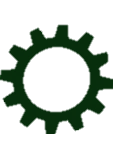 1
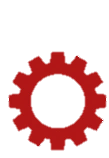 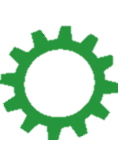 16
2
4
6
8
0
10
14
6
12
12
18
18
6
15
18
12
3
12
24
21
18
0
27
9
6
b) Tìm các số vừa ở trong hàng thứ nhất vừa ở trong hàng thứ hai?
0
6
12
18
Các số́ 0, 6, 12, 18 là các bội chung của 2 và 3
c) Xác định số nhỏ nhất khác 0 trong các bội chung của 2 và 3?
6
là bội chung nhỏ nhất của 2 và 3
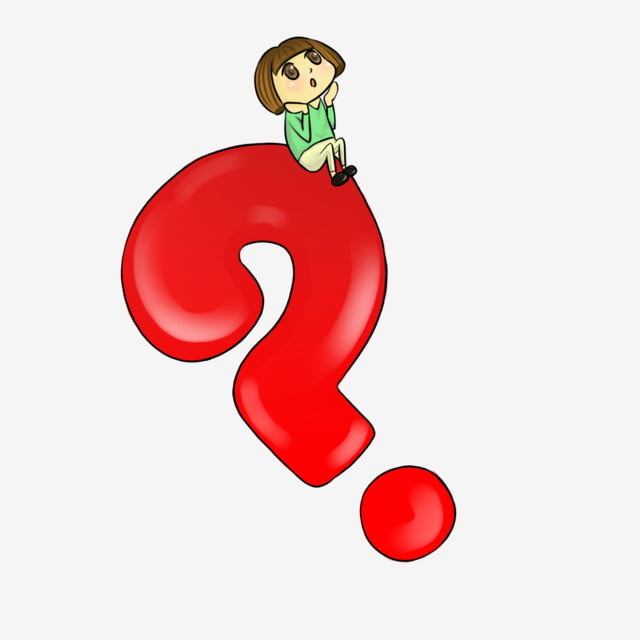 Khi nào số tự nhiên n là bội chung của hai số a và b?
Bội chung nhỏ nhất của hai số a và b là gì?
[Speaker Notes: Đặt câu hỏi để HS trả lời]
Định nghĩa:
Số tự nhiên n được gọi là bội chung của hai số a và b nếu n vừa là bội của a vừa là bội của b
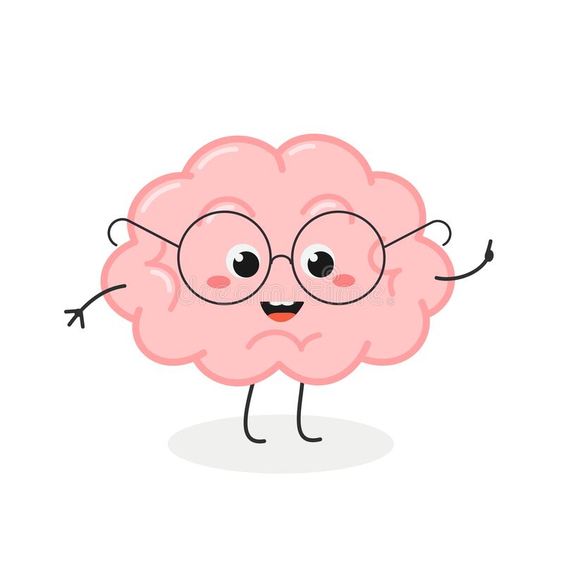 Số nhỏ nhất khác 0 trong các bội chung của a và b được gọi là bội chung nhỏ nhất của a và b
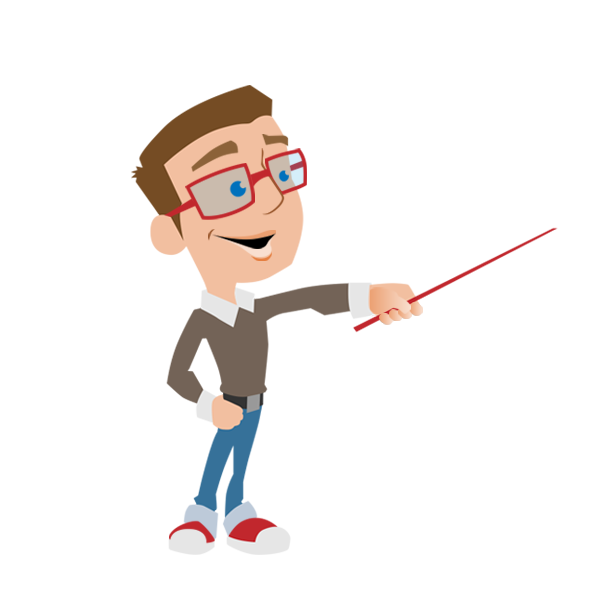 QUY ƯỚC
KÍ HIỆU
Viết tắt
Tập hợp các bội chung của a và b là BC(a,b)
Bội chung là BC
Bội chung nhỏ nhất của a và b là BCNN(a,b)
Bội chung nhỏ nhất là BCNN
[Speaker Notes: HS phát biểu
GV nêu quy ước và cách ký hiệu, GV giới thiệu quy ước]
16
2
4
6
8
0
10
20
14
6
12
12
18
18
6
15
18
30
12
3
12
24
21
18
0
27
9
6
Là một tập hợp
KÍ HIỆU
Tập hợp các bội chung của a và b là BC(a,b)
Bội chung nhỏ nhất của a và b là BCNN(a,b)
Là một số
[Speaker Notes: GV nhấn mạnh ƯC là 1 tập hợp
ƯCLN là 1 số.]
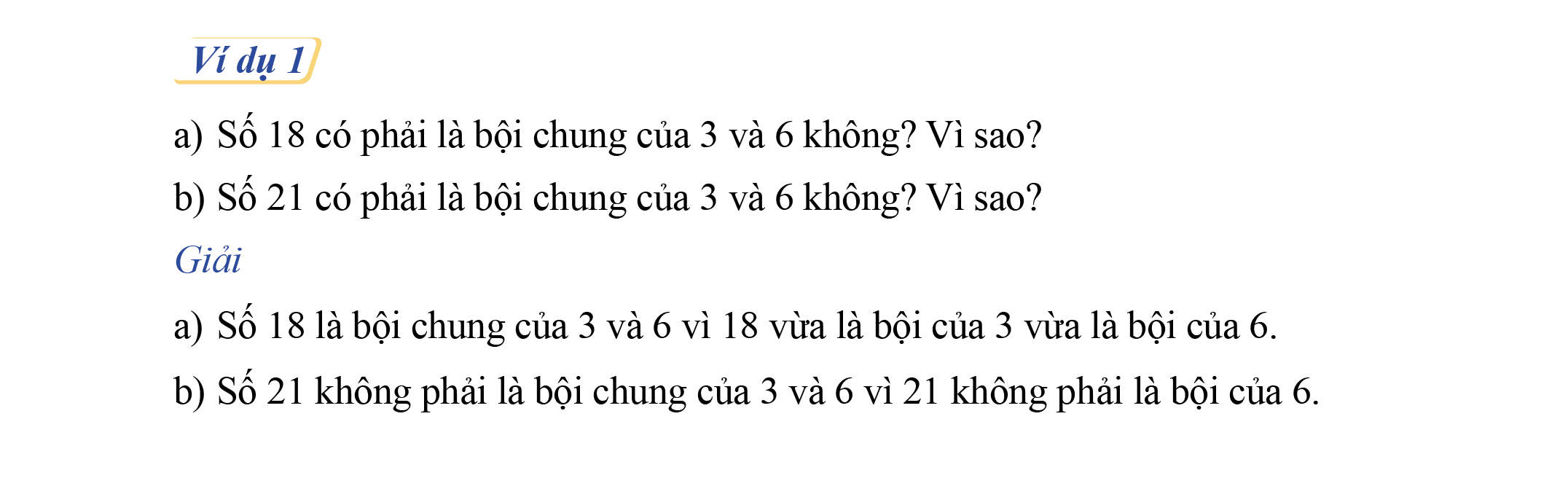 Bài tập 1
a) Số 60 có phải là bội chung của 4 và 5 không? Vì sao?
b) Số 32 có phải là bội chung của 2 và 5 không? Vì sao?
Số 60 là bội chung của 4 và 5 vì 60 vừa là bội của 4 vừa là bội của 5.
Số 32 không phải là bội chung của 2 và 5 vì 32 không phải là bội của 5.
[Speaker Notes: Đọc lời giài bài tập Ví dụ 1 và làm bài tập sau
HS trả lời miệng]
Bài tập 2
a) Nêu các bội chung của 4 và 3 trong bảng sau?
12
24
12
24
Bội chung của 4 và 3 trong bảng trên là
12
24
b) Tìm BCNN (4, 3)
BCNN(4, 3) =
12
[Speaker Notes: Làm LT2 theo cặp đôi .]
Bài tập 3
24
12
12
24
12
24
Bội chung của 4, 3, 6 trong bảng trên là:
12
24
12
BCNN(4, 3, 6) =
[Speaker Notes: HS hoạt động nhóm bàn để trả lời câu hỏi]
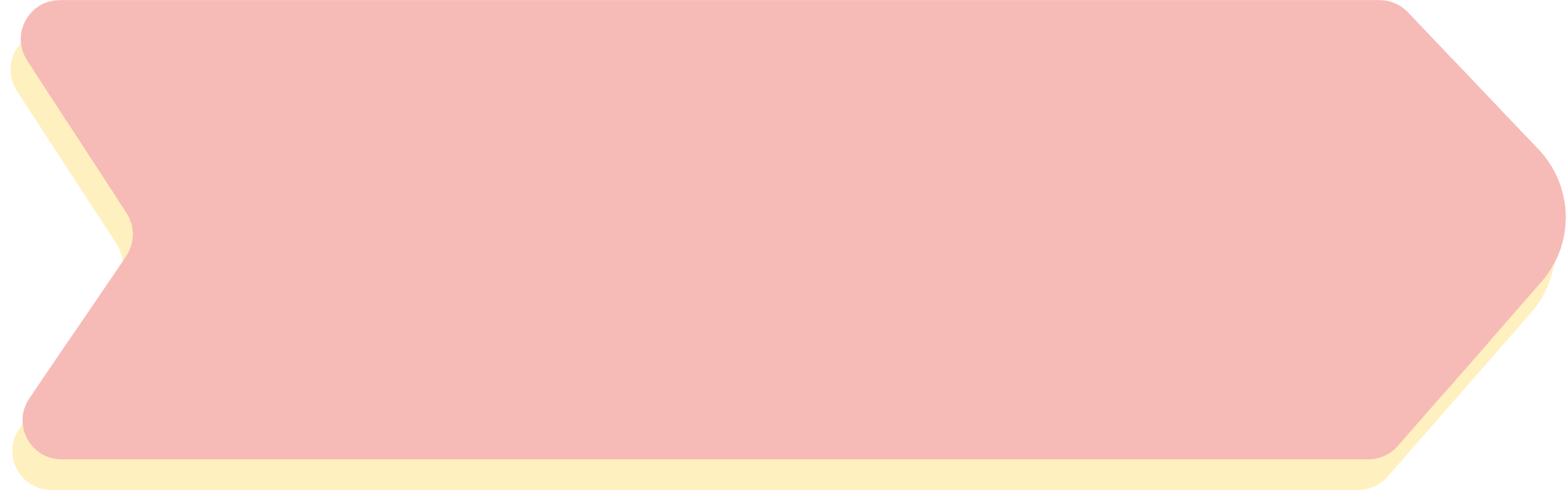 Chú ý
Số nhỏ nhất khác 0 trong các bội chung của ba số a, b, c được gọi là bội chung nhỏ nhất của ba số a, b, c.
Số tự nhiên n được gọi là bội chung của ba số a, b, c nếu n là bội của cả ba số a, b, c.
Kí hiệu: BCNN(a, b, c)
Kí hiệu: BC(a, b, c)
[Speaker Notes: GV giới thiệu BC của ba số]
Các bước tìm BCNN của hai số a và b bằng cách liệt kê
2
3
1
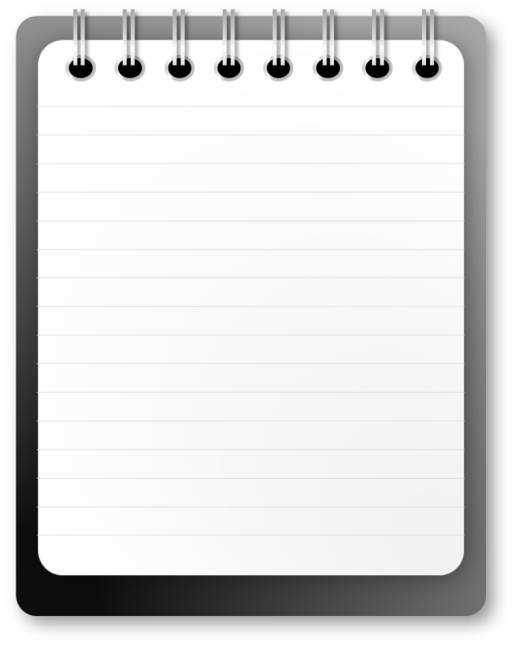 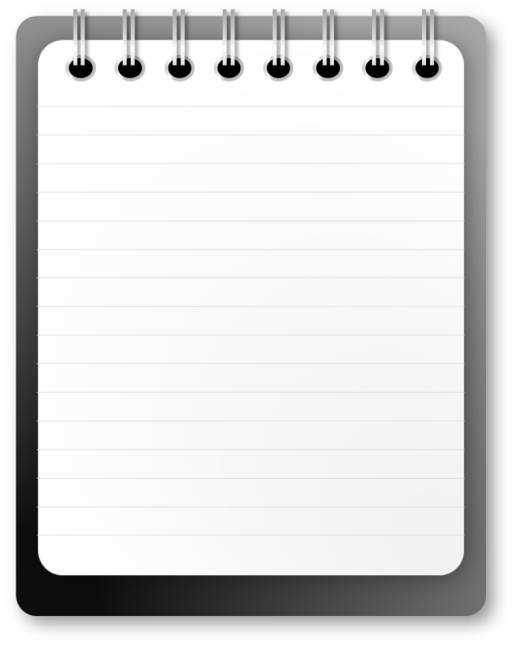 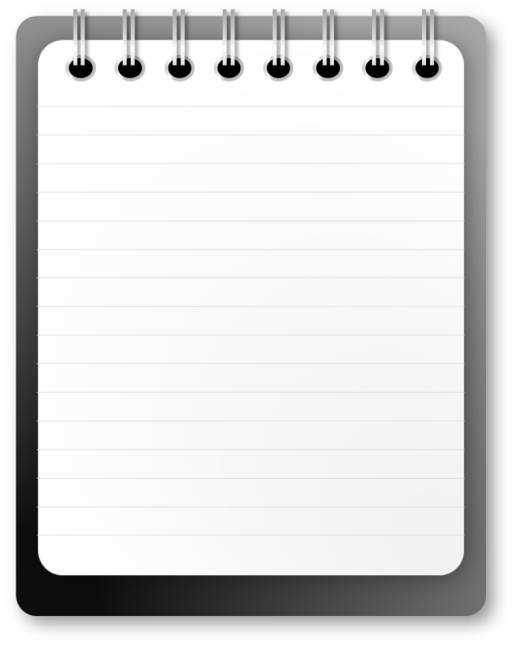 Tìm số nhỏ nhất khác 0 trong tập bội chung của a và b.
Tìm tập hợp bội của a.
Tìm tập hợp bội chung 
của a và b
Tìm tập hợp bội của b.
Số đó là BCNN của a và b
[Speaker Notes: Chốt cách tìm ƯCLN. GV hỏi trước]
Quan sát bảng sau:
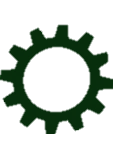 2
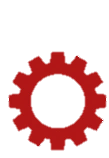 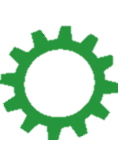 a) Viết ba bội  chung của 8 và 12 theo thứ tự tăng dần.
b) Tìm BCNN (8, 12).
c) Thực hiện phép chia ba bội chung của 8 và 12 cho BNNN(8, 12).
0 : 24 = 0;
24 : 24 = 1; 
48 : 24 = 2.
0; 24; 48
BCNN (8, 12) = 24
[Speaker Notes: HS lên bảng làm bài. Chỉ cần ghi QK
Bài đã có trên bảng nên không cần chiếu máy (dạy chính)
Chiếu KQ
Từ đó yêu cầu HS nhận xét MQH giữa BC và Bội của BCNN]
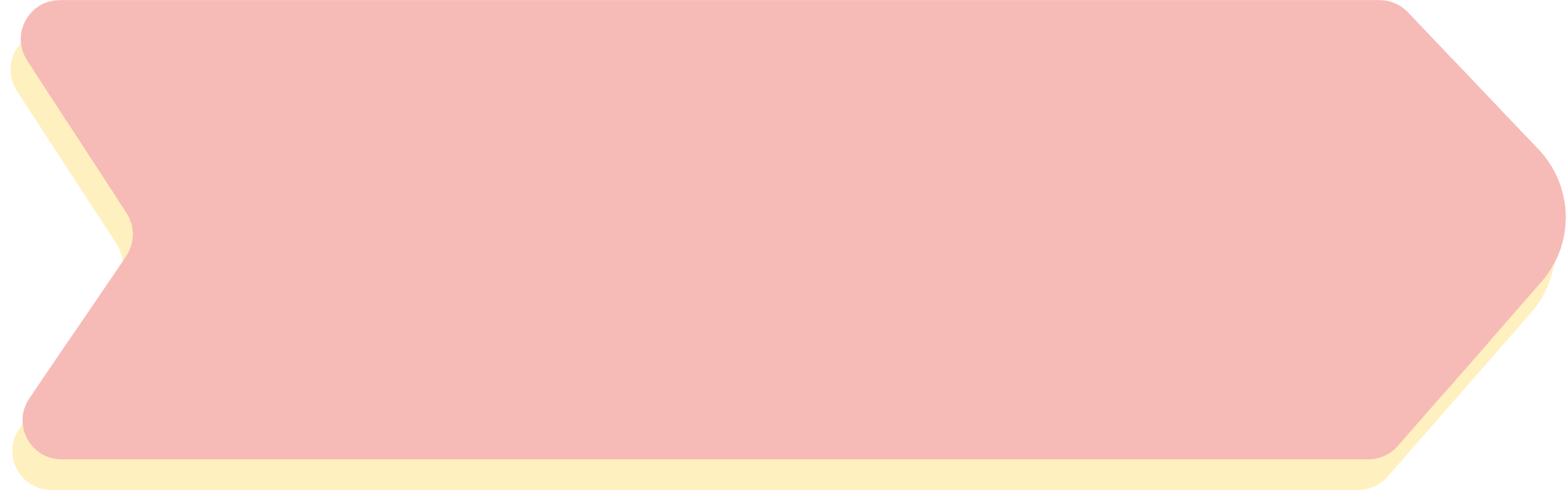 Chú ý
Để tìm bội chung của nhiều số, ta có thể lấy bội chung nhỏ nhất của chúng nhân lần lượt với 0, 1, 2,…
Ví dụ: BCNN(2,3) = 6
Bội chung của nhiều số là bội của bội chung nhỏ nhất của chúng.
BC(2,3) = {0; 6; 12; 18; …}
[Speaker Notes: Rút ra chú ý]
Bội chung của nhiều số là bội của bội chung nhỏ nhất của chúng.
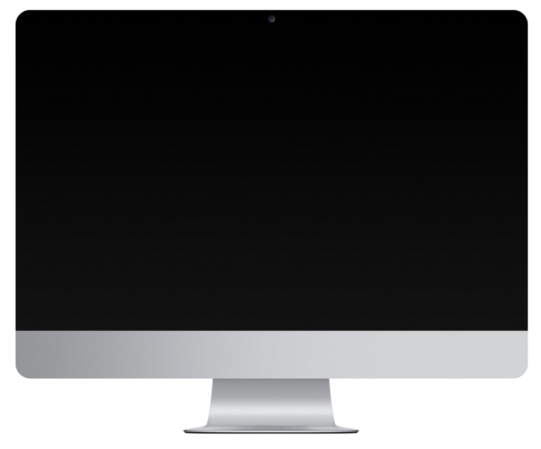 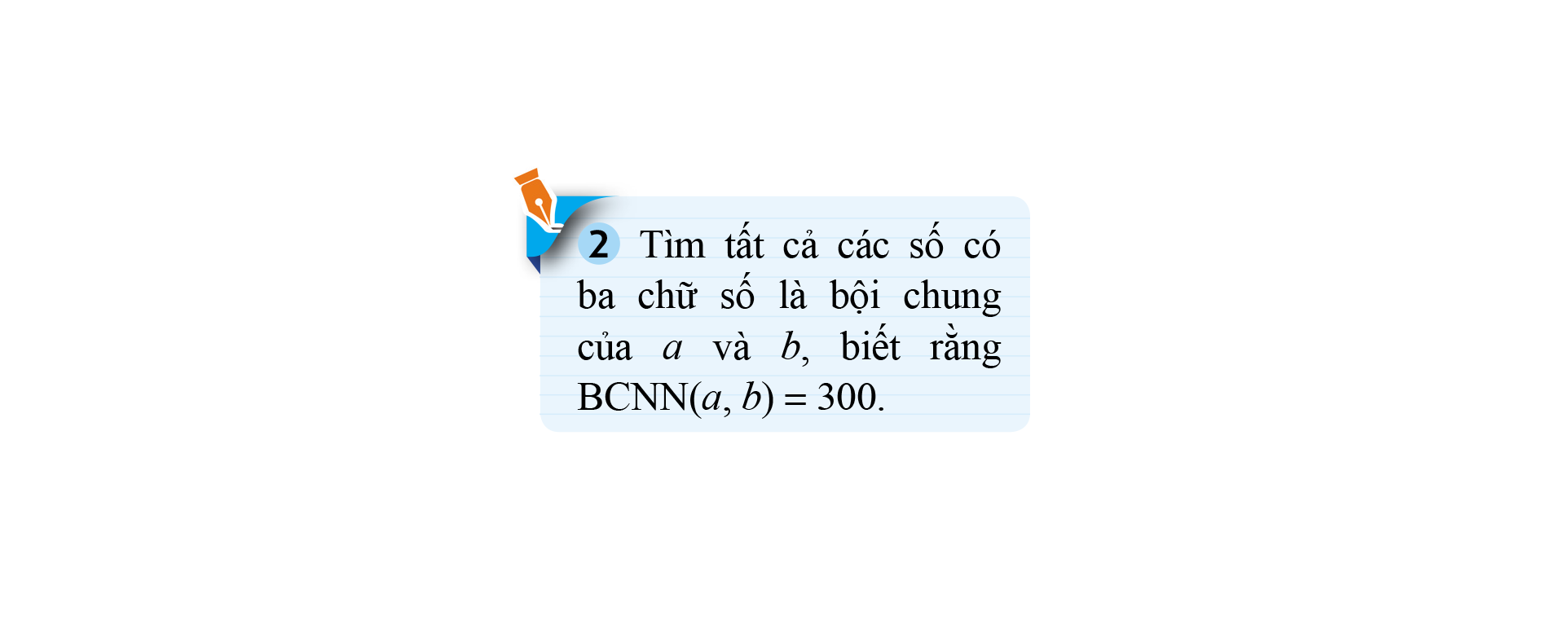 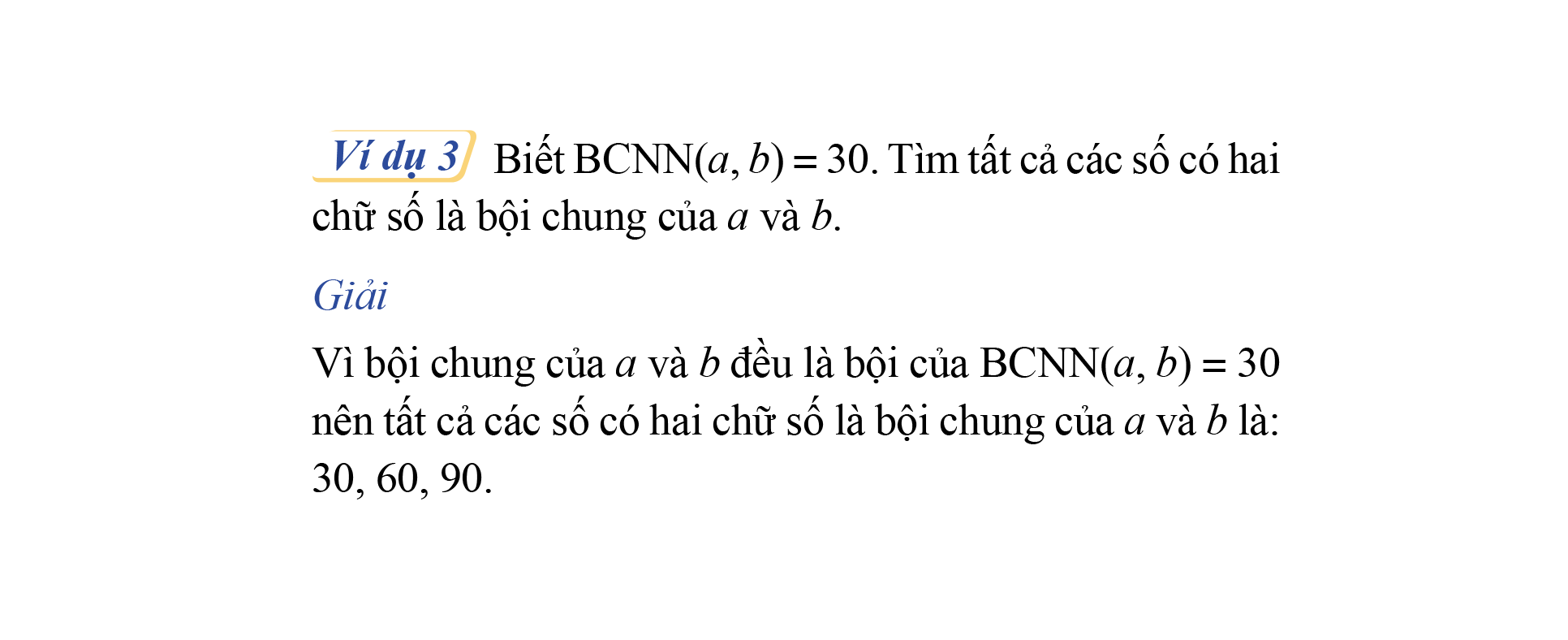 Giải
Vì bội chung của a và b đều là bội của BCNN(a,b) = 300 nên tất cả các số có ba chữ số là bội chung của a và b là 300; 600; 900.
[Speaker Notes: Vận dụng chú ý, Tự đọc vd3 và làm bài LT2]
LUYỆN TẬP -VẬN DỤNG
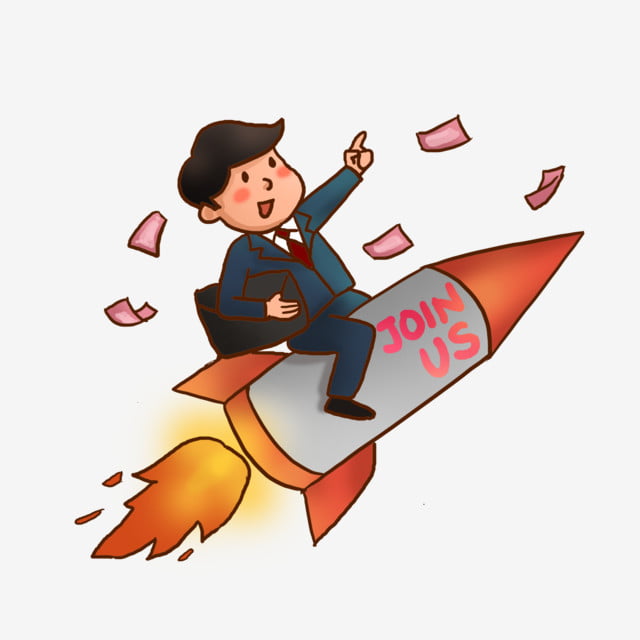 [Speaker Notes: Làm bài tập theo nhóm thi đua hoặc trò thách đố bạn
VD bạn 1 trả lời xong đố bạn 2 câu hỏi thứ 2]
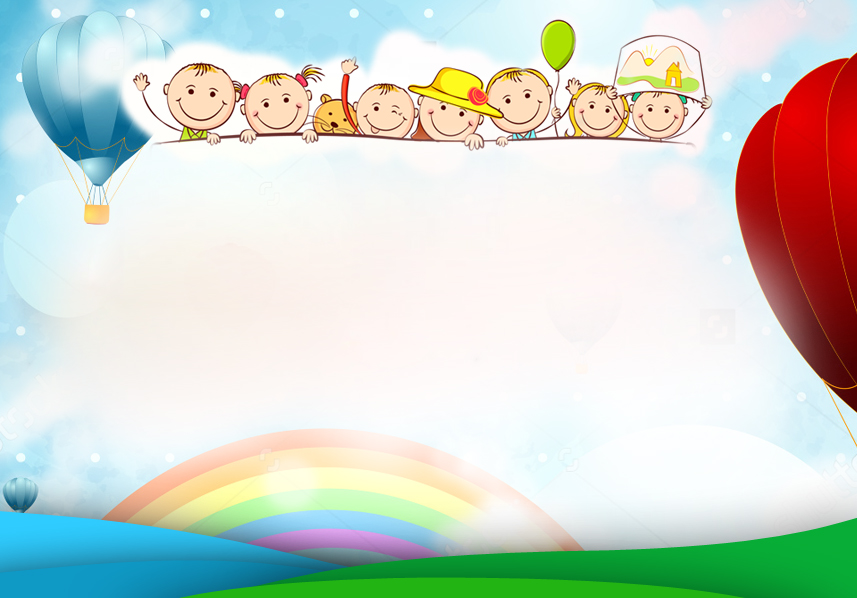 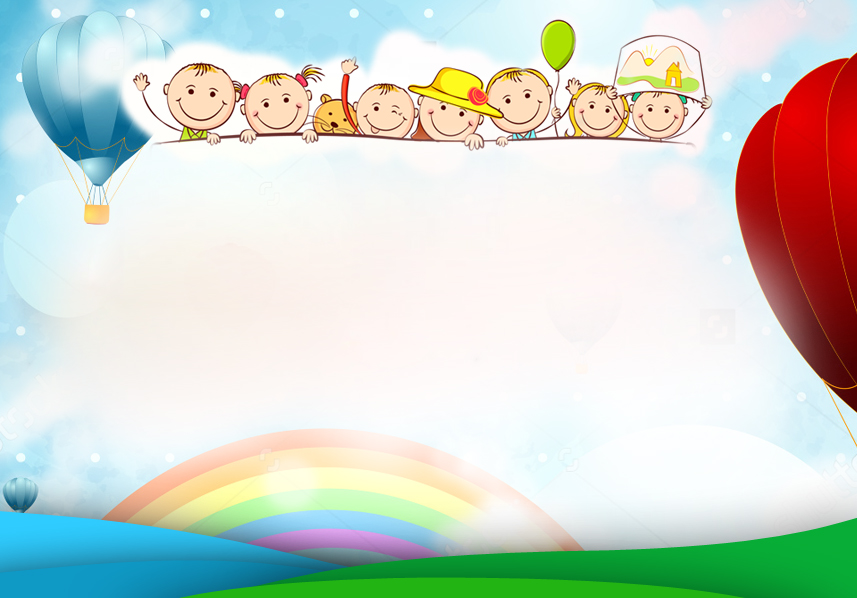 Trò chơi  “GIẢI CỨU ĐẠI DƯƠNG”
Trò chơi  “GIẢI CỨU ĐẠI DƯƠNG”
Mỗi con vật dưới đáy đại dương đang bị bủa vây bởi đám lưới. Để giải cứu mỗi con vật bạn cần trả lời câu hỏi được đưa ra. Trả lời bằng cách kích vào đáp án, nếu đúng bạn sẽ xé được đám lưới và giải cứu được con vật đó. Các bạn hãy cố lên để giải cứu đại dương nhé.
Mỗi con vật dưới đáy đại dương đang bị bủa vây bởi đám lưới. Để giải cứu mỗi con vật bạn cần trả lời câu hỏi được đưa ra. Trả lời bằng cách kích vào đáp án, nếu đúng bạn sẽ xé được đám lưới và giải cứu được con vật đó. Các bạn hãy cố lên để giải cứu đại dương nhé.
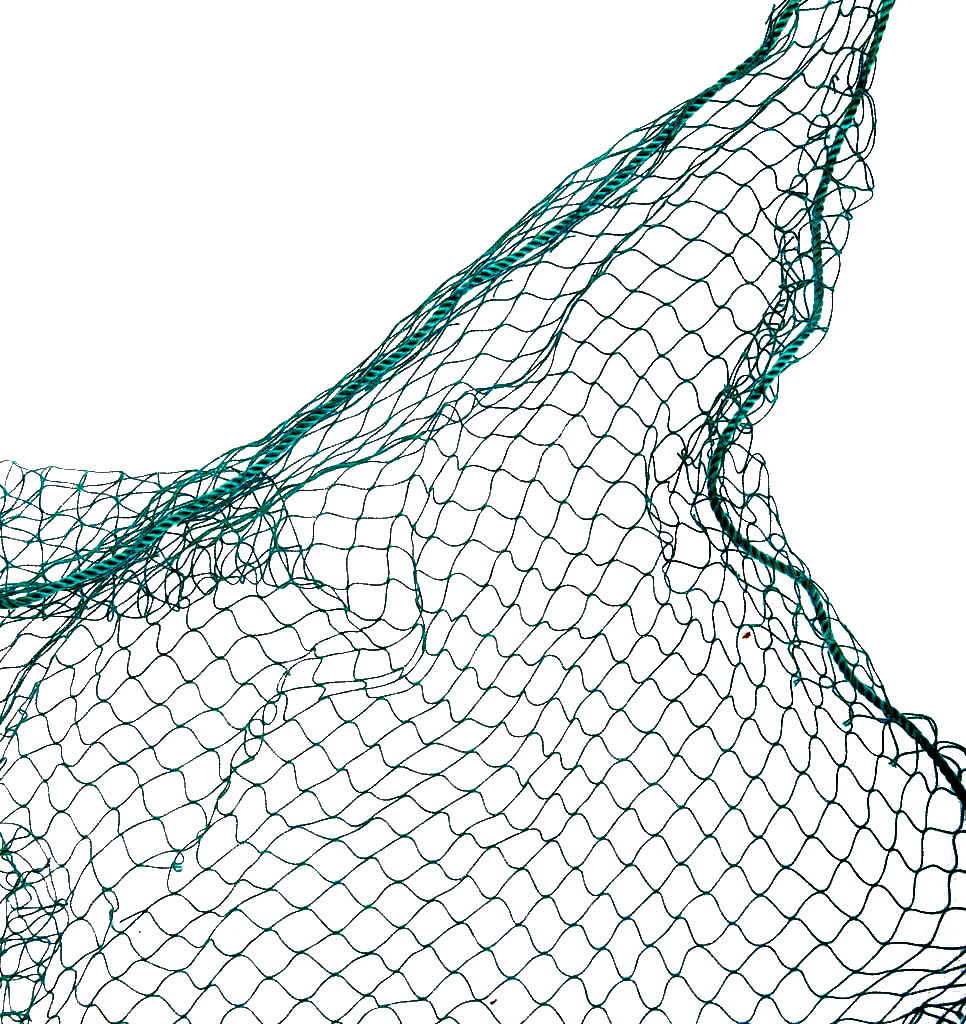 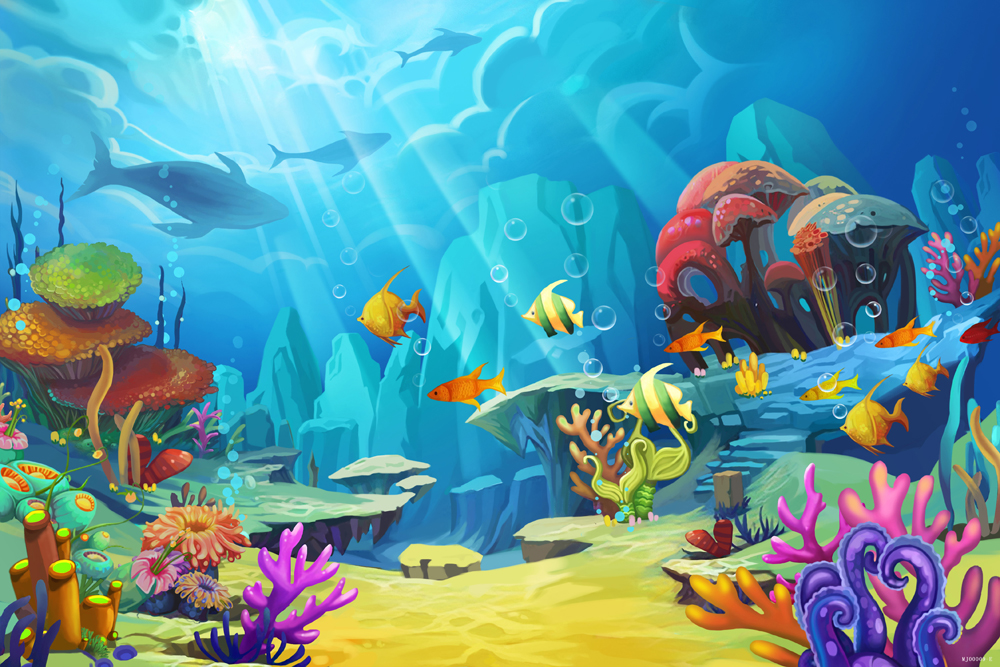 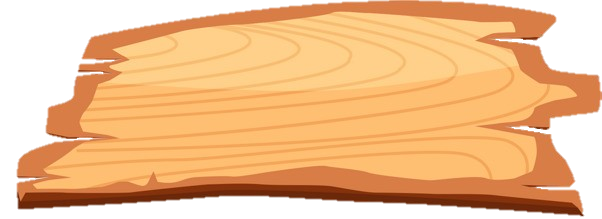 GIẢI CỨU
ĐẠI DƯƠNG
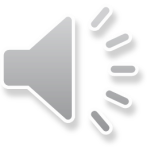 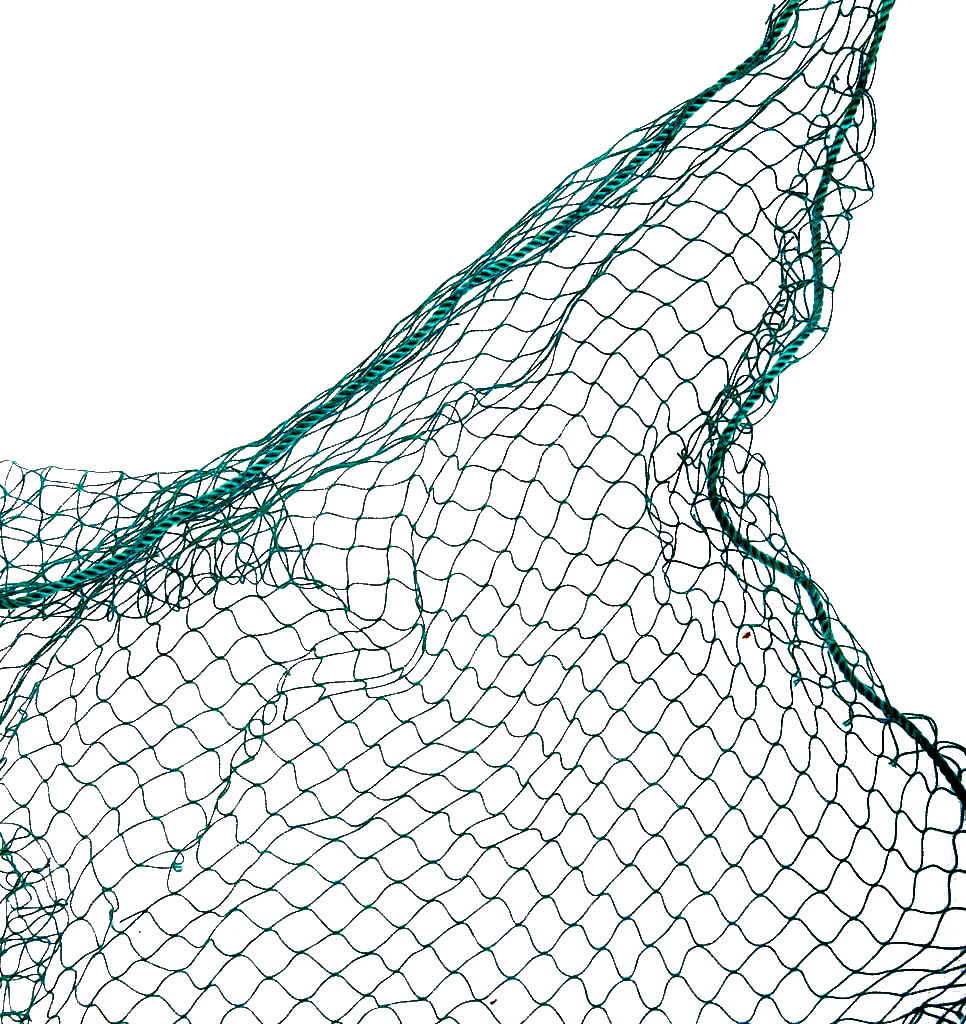 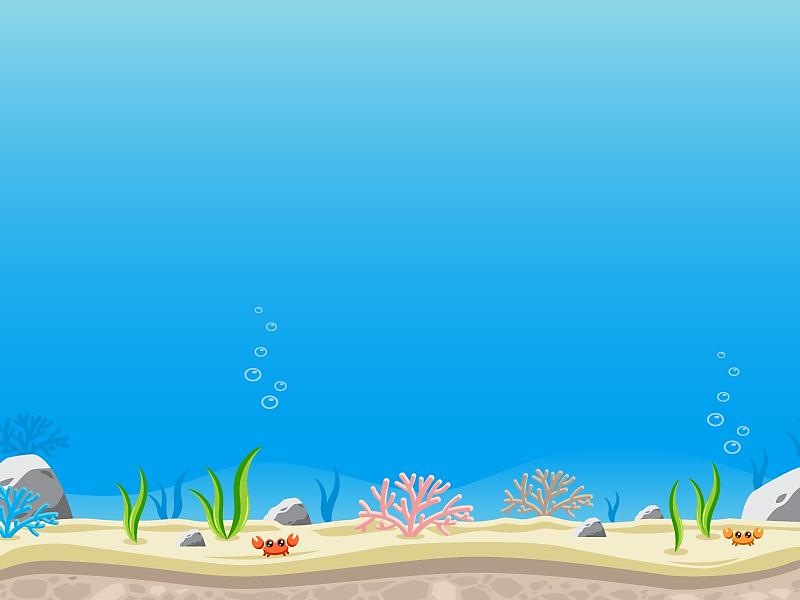 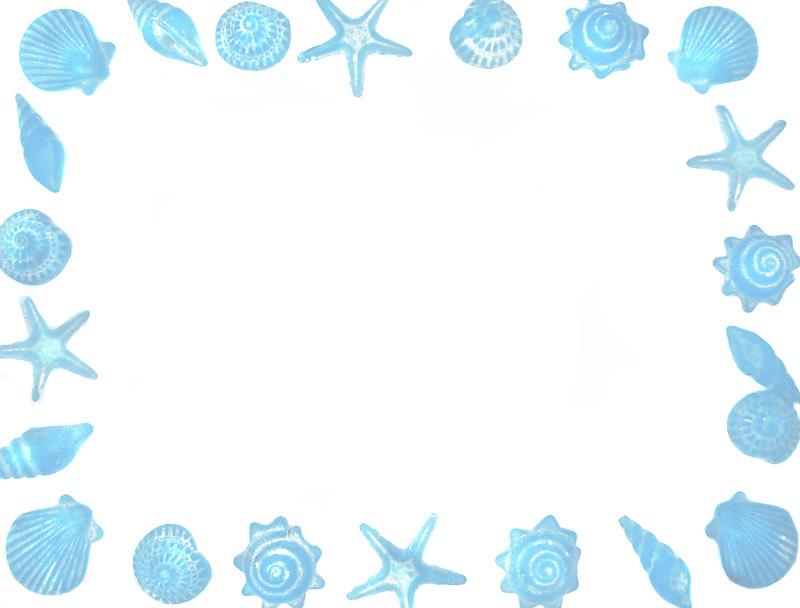 Bắt đầu!
Câu 1
20 là bội chung của hai số nào sau đây?
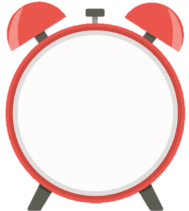 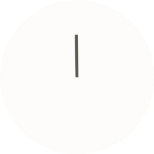 A. 2 và 3
B. 0 và 5
D. 4 và 5
C. 4 và 40
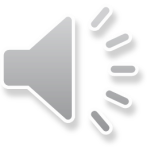 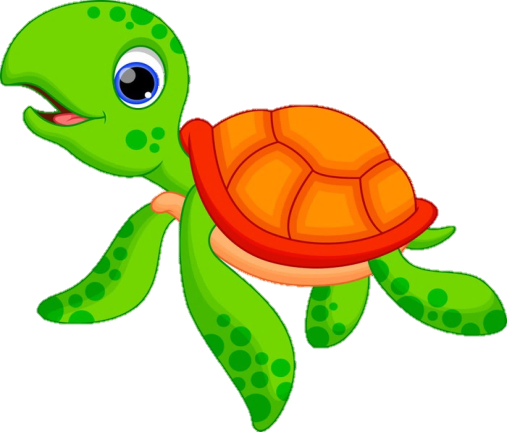 HẾT GIỜ
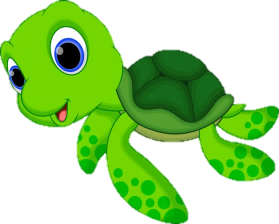 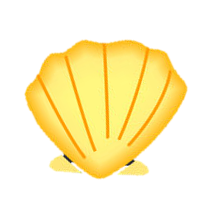 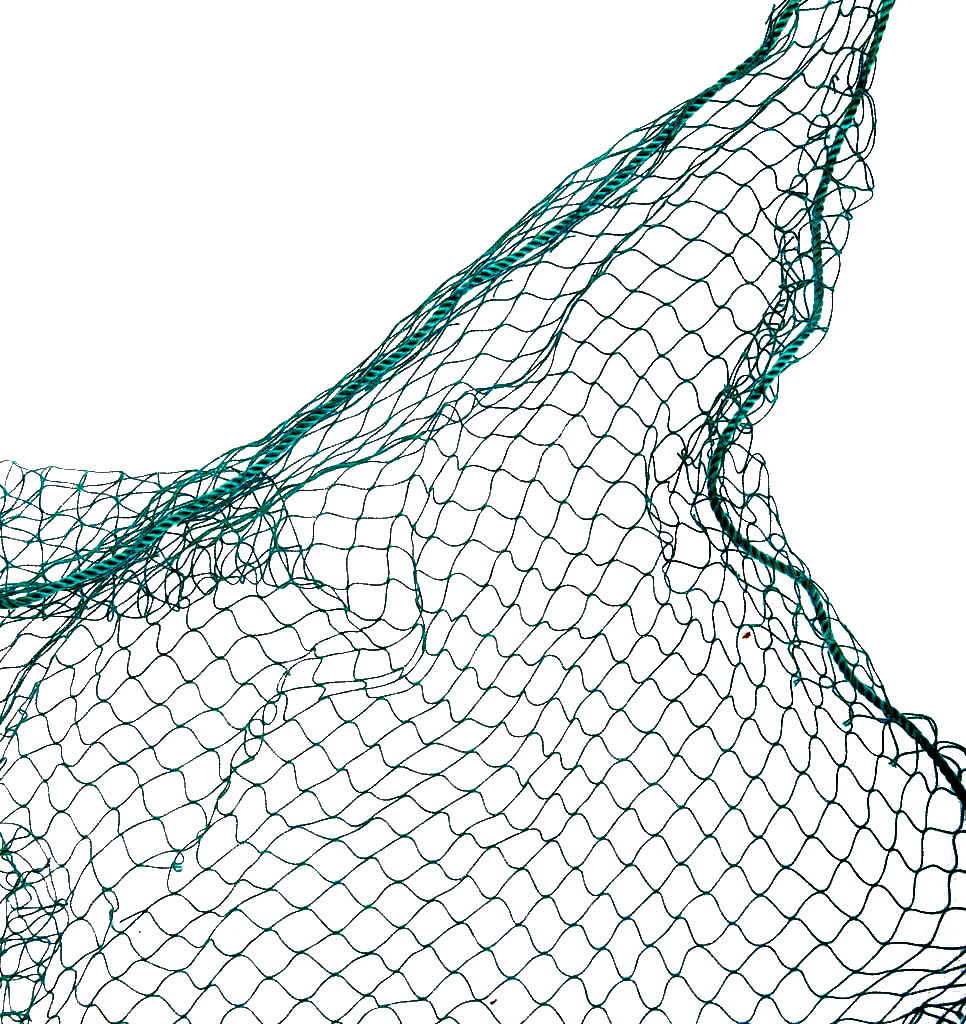 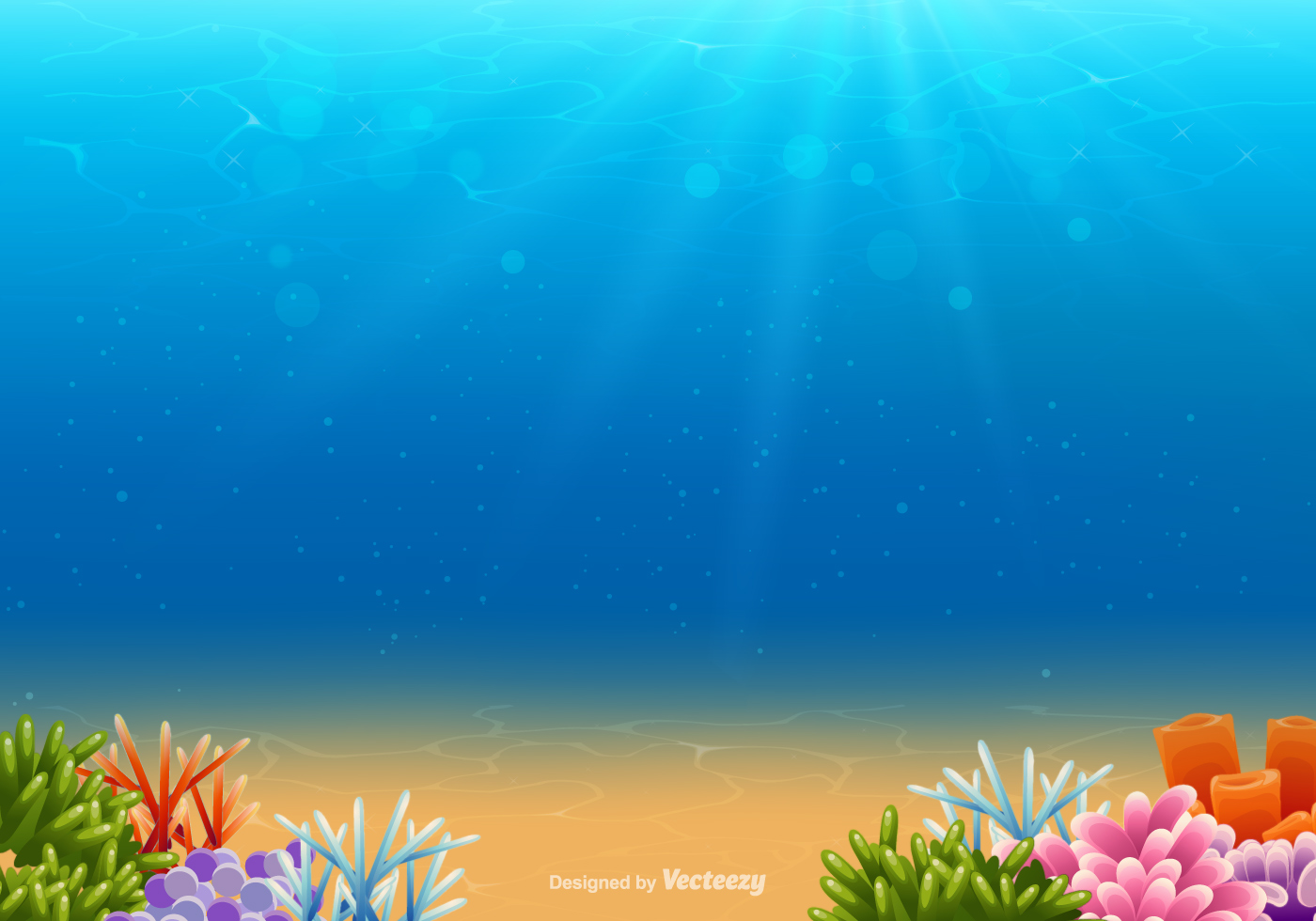 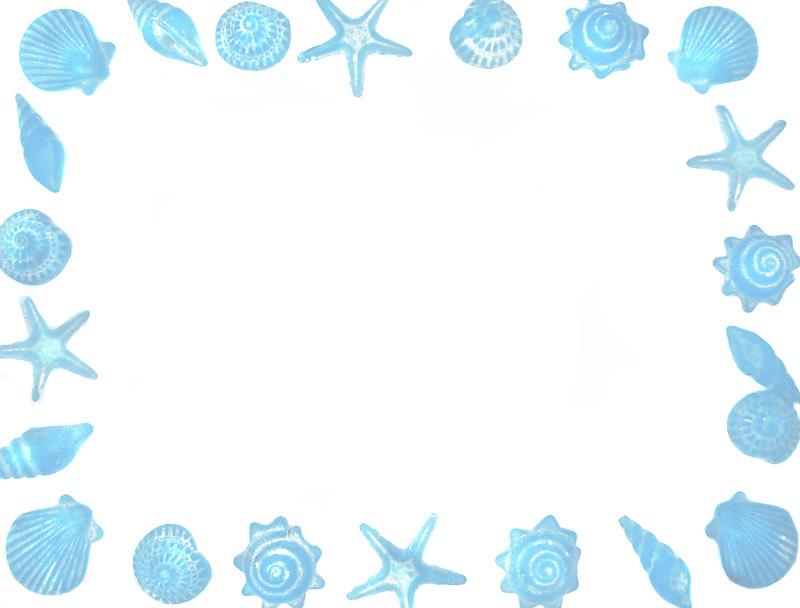 Bắt đầu!
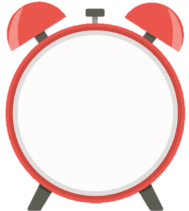 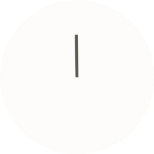 Câu 2
BCNN(4, 10) bằng
A. 4
D. 40
B. 10
C. 20
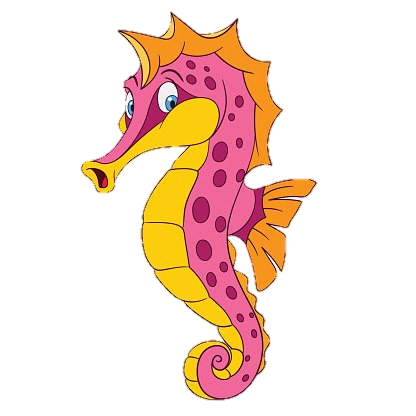 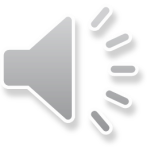 HẾT GIỜ
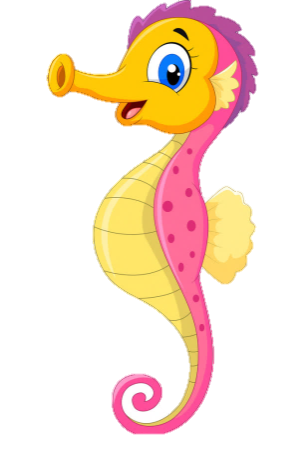 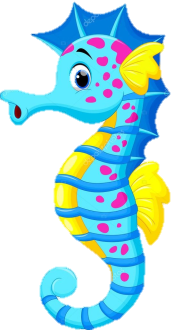 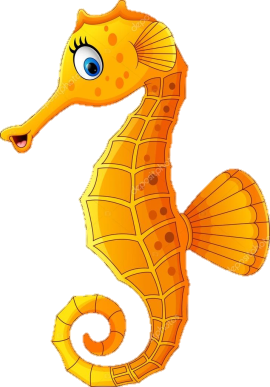 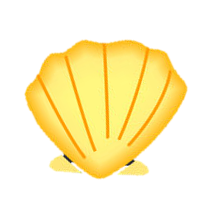 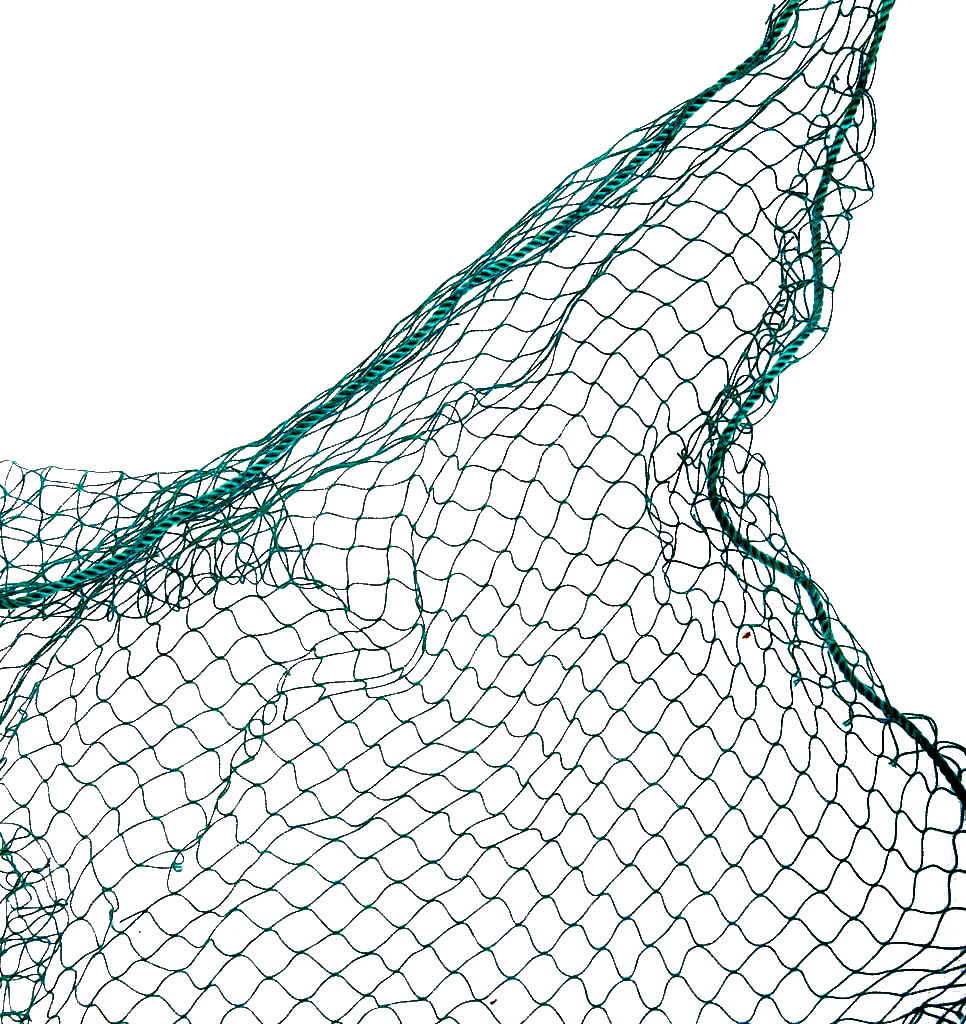 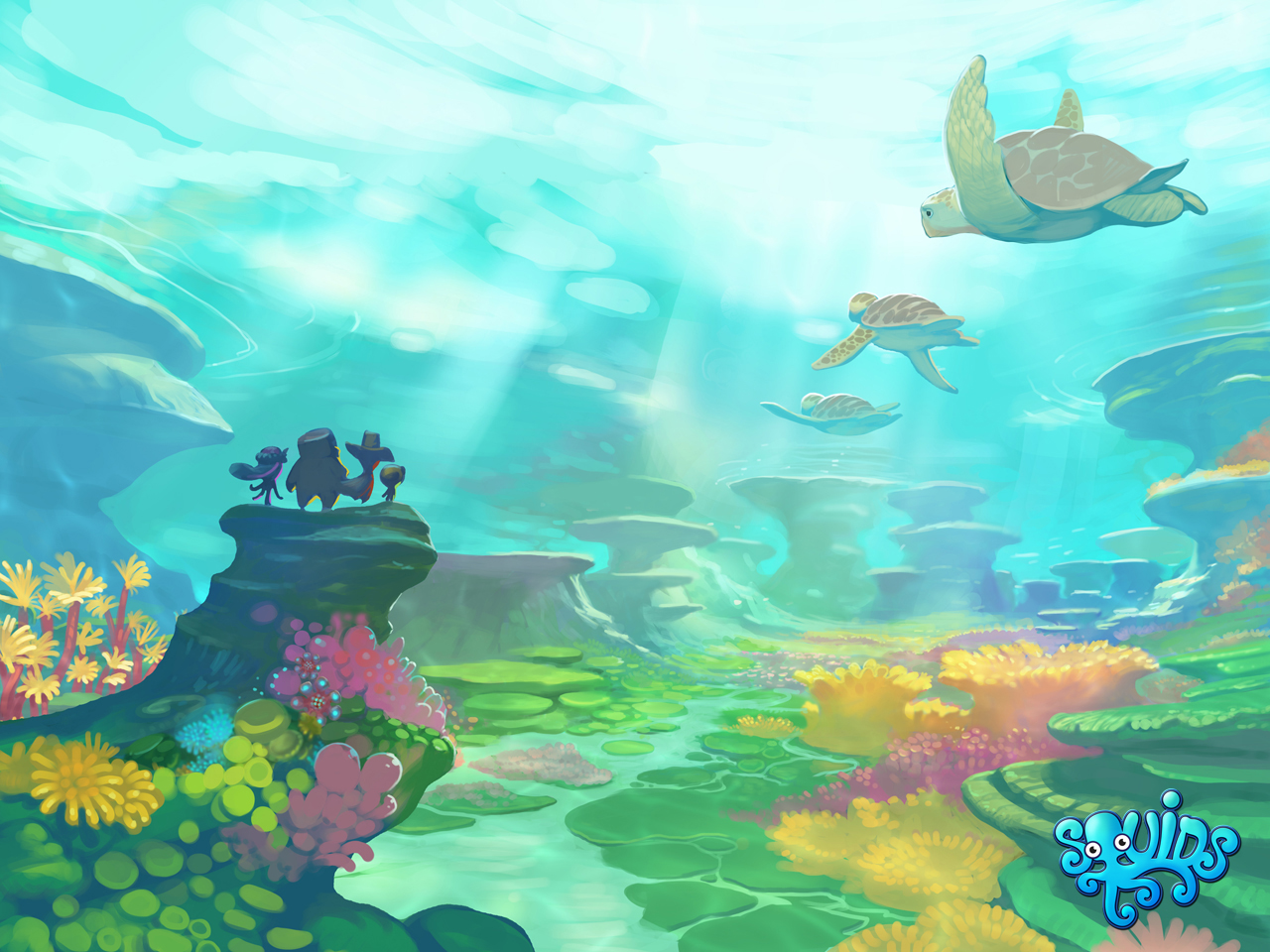 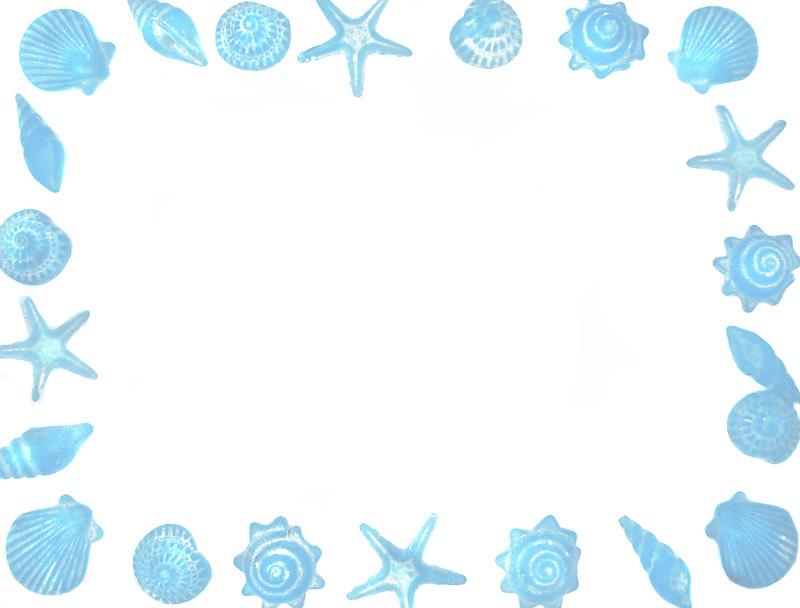 Bắt đầu!
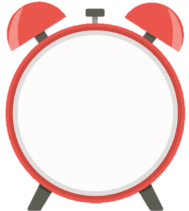 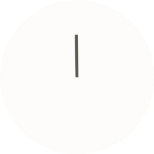 Câu 3
BCNN(2, 3, 5) bằng
B. 3
C. 5
A. 2
D. 30
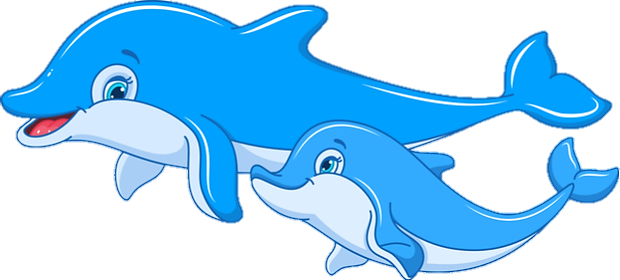 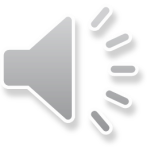 HẾT GIỜ
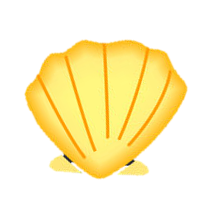 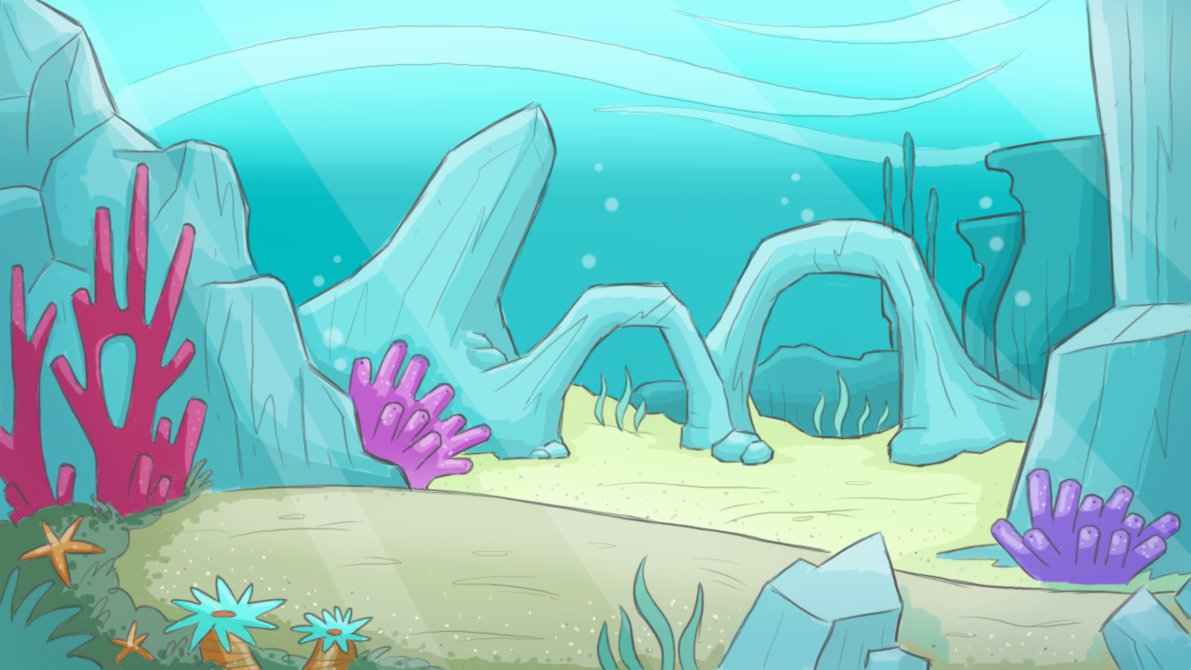 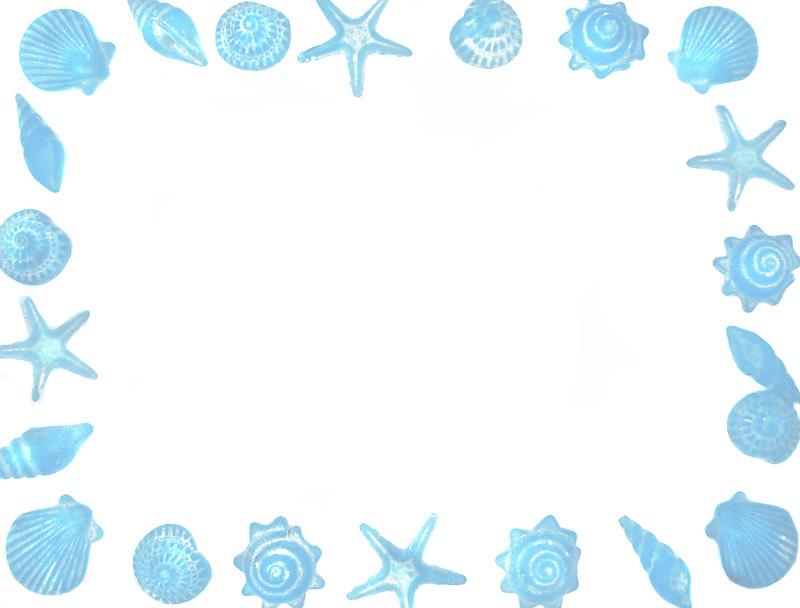 Bắt đầu!
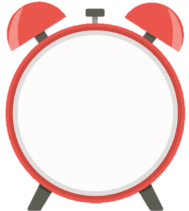 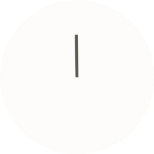 Câu 4
Số 0 là BCNN của 99 và 100
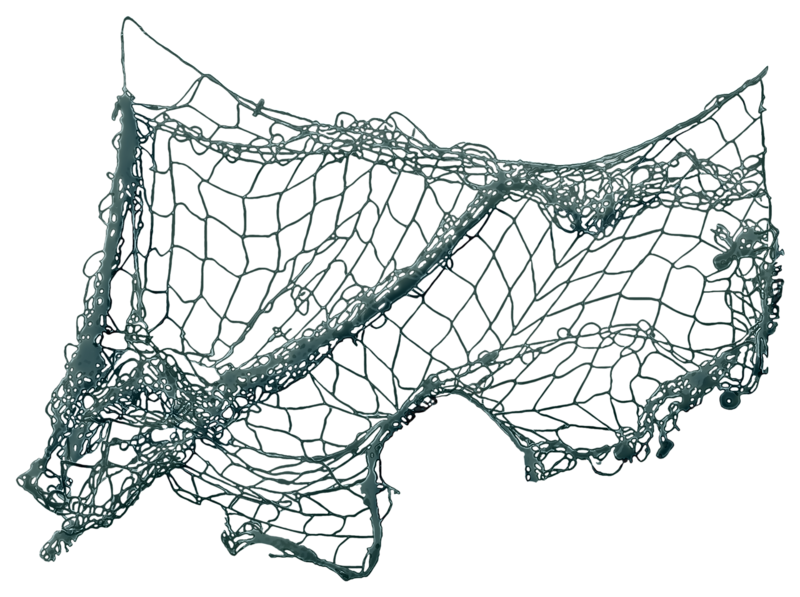 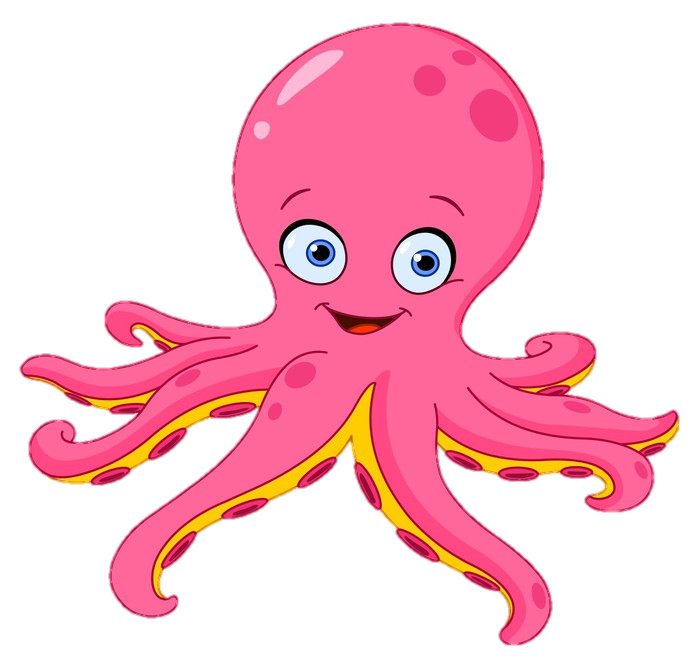 B. Đúng
A. Sai
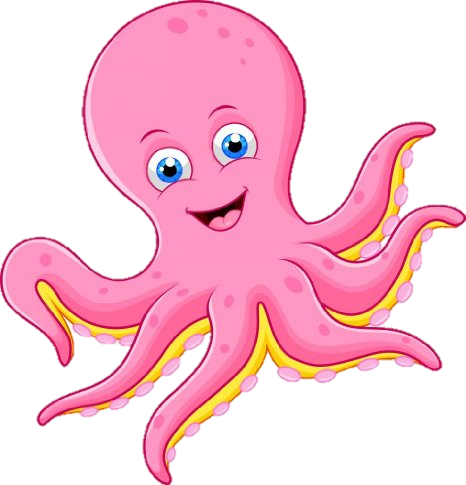 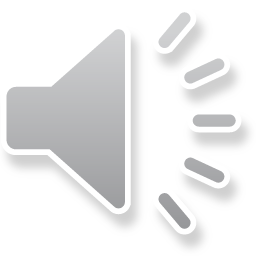 HẾT GIỜ
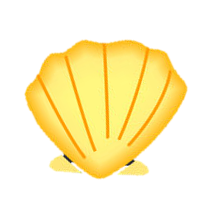 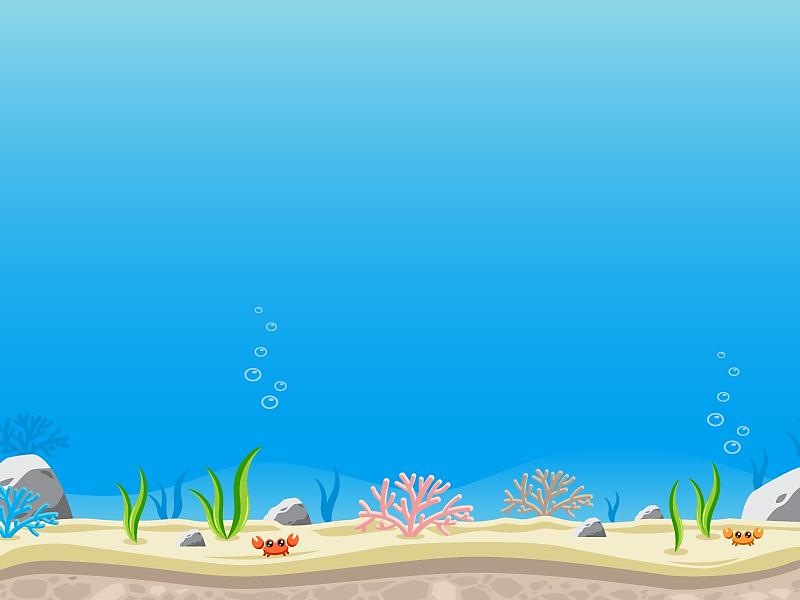 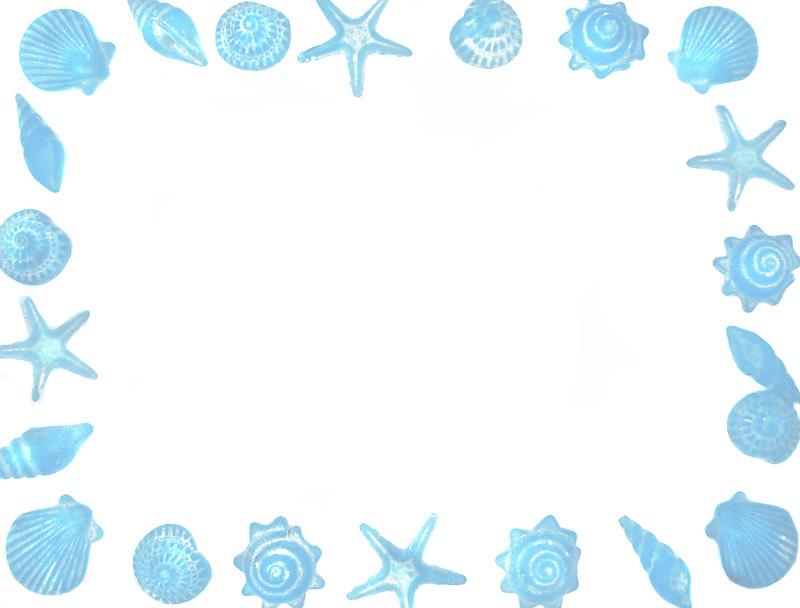 Bắt đầu!
Câu 5
BCNN của hai hay nhiều số là một tập hợp
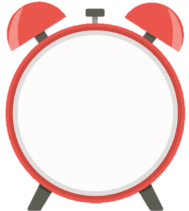 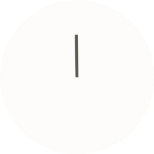 C. Sai
B. Đúng
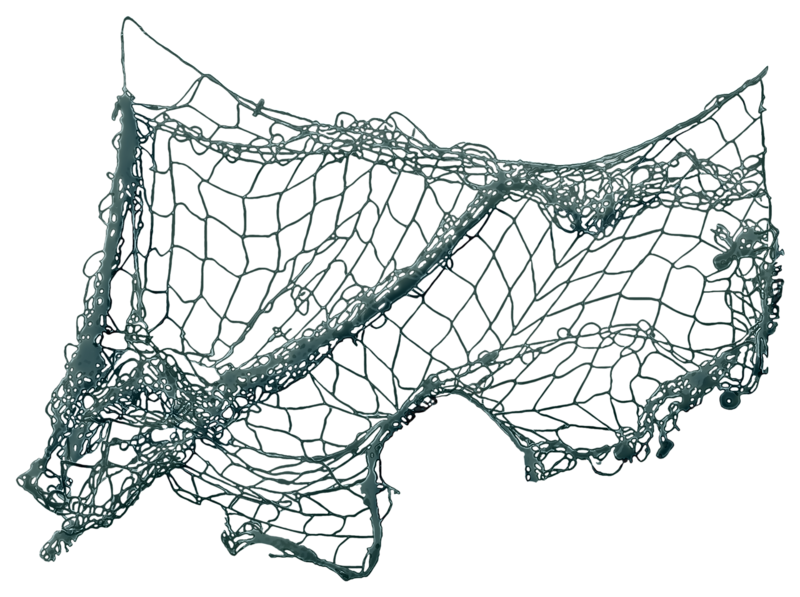 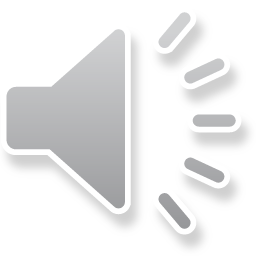 HẾT GIỜ
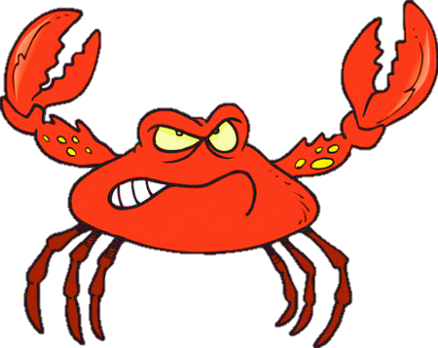 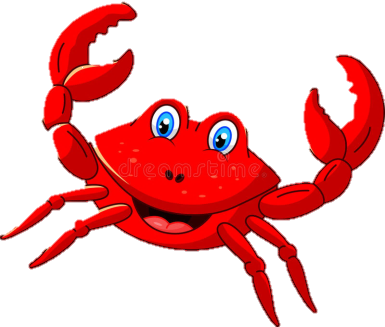 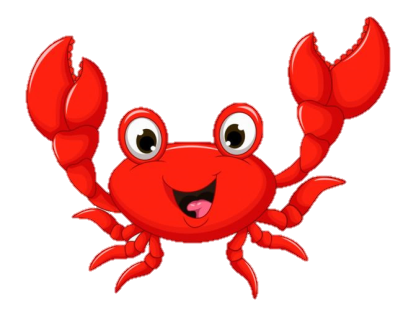 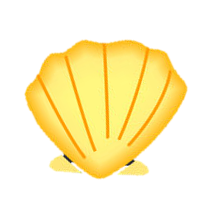 Các bước tìm BCNN của hai số a và b bằng cách liệt kê
2
3
1
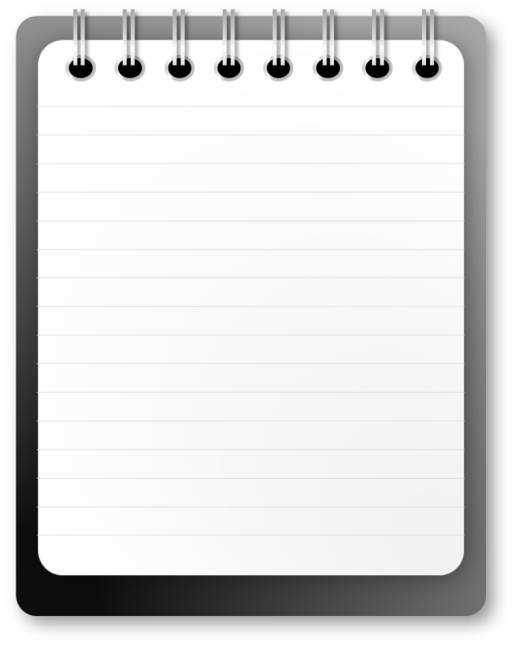 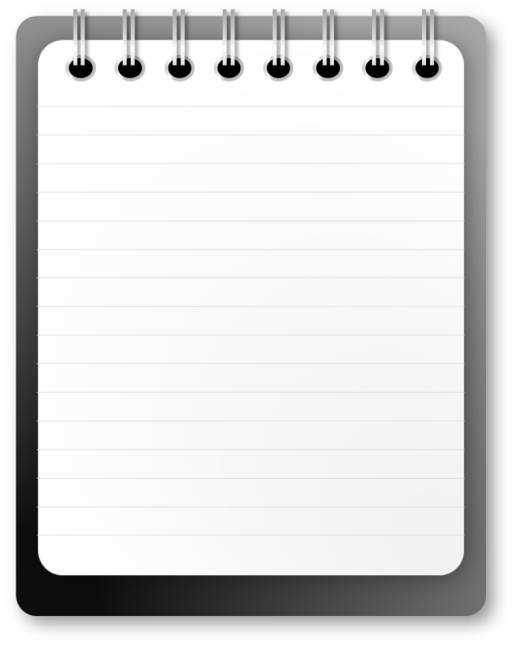 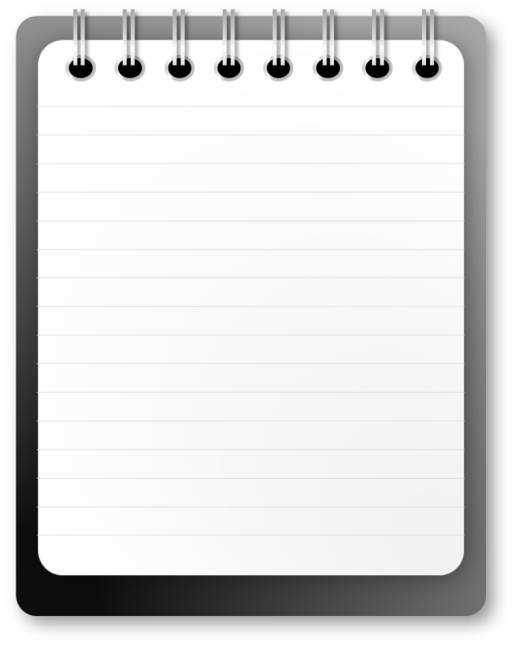 Tìm số nhỏ nhất khác 0 trong tập bội chung của a và b.
Tìm tập hợp bội của a.
Tìm tập hợp bội chung 
của a và b
Tìm tập hợp bội của b.
Số đó là BCNN của a và b
[Speaker Notes: Chốt cách tìm ƯCLN]
HƯỚNG DẪN TỰ HỌC Ở NHÀ
Học thuộc: 
+ Khái niệm BC, BCNN
+ Cách tìm BCNN của 2 số a và b bằng cách liệt kê
+ Cách tìm BC thông qua BCNN
- Bài tập về nhà : 1, 2, 3  SGK trang 57, 58.
- Đọc nội dung phần II, III của bài, tiết sau học tiếp.
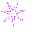 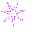 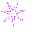 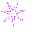 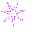 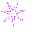 Tiết học đến đây là kết thúc!
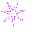 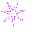 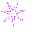 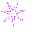 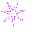 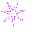 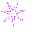 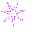 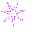 Chân thành cảm ơn các thầy cô đến dự giờ!
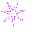 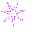 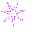 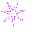 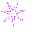 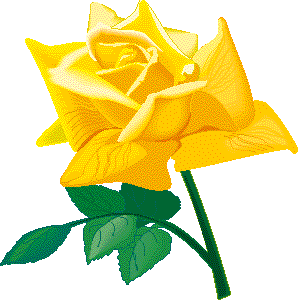 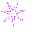 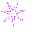 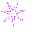